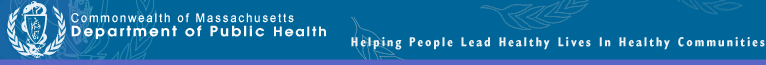 Massachusetts Healthcare Personnel Influenza Vaccination in Health Care Facilities
Joyce Cohen, MPH
Epidemiologist

Katherine T. Fillo, Ph.D, RN-BC
Director of Clinical Quality Improvement

Hillary A. Johnson, MHS
Epidemiologist

Eileen McHale, RN, BSN
Healthcare Associated Infection Coordinator 

Public Health Council
September 12, 2018
Background
Health care personnel (HCP) are at high risk for influenza exposure and illness, and may be a source of influenza virus transmission in health care settings. 

Annual immunization is the best method of preventing influenza and potentially serious complications.*

The Massachusetts Department of Public Health (DPH) considers the prevention of influenza by promoting vaccination an organizational priority that should be part of the overall institutional commitment to improvement for licensed healthcare facilities. 






*https://www.cdc.gov/flu/professionals/infectioncontrol/healthcaresettings.htm
2
Background
As a condition of licensure, DPH regulations require health care facilities, including hospitals, ambulatory surgical centers, dialysis centers, clinics, nursing homes, rest homes, and adult day health programs to:

Offer free-of-charge, annual influenza vaccine to all personnel (full and part-time employees, contracted employees, volunteers, house staff and students);
Document receipt of influenza vaccine administered within and outside the facility or document the declination of immunization for HCP; and
Report information to DPH documenting compliance with the vaccination requirement, in accordance with reporting and data collection guidelines of the Commissioner (105 CMR.)

105 CMR 130.325, 105 CMR 140.150, 105 CMR 150.002(D)(8), 105 CMR 158.030(L)(8)  

Centers for Medicare & Medicaid Services (CMS) Quality Reporting Programs  require acute care hospitals, ambulatory surgical centers, dialysis centers and non-acute hospitals to report HCP influenza data through the National Healthcare Safety Network (NHSN) of the Centers for Disease Control and Prevention (CDC).
3
Performance Goal
To protect the lives and welfare of patients, employees, and communities, as well as to improve quality and reduce healthcare costs, DPH has established an overall minimum influenza vaccination rate of 90% or greater for eligible HCP at all licensed healthcare facilities.  

This performance goal is intended to advance patient and HCP health and safety by ensuring optimal HCP influenza vaccination coverage, and is in alignment with the National Healthy People 2020 target of 90% influenza coverage of HCP.


https://www.healthypeople.gov/node/4668/data_details
4
Methodology
Health Care Facilities report HCP influenza vaccination rates to DPH in two ways: 

Consistent with the Centers for Medicare & Medicaid Services (CMS) Quality Reporting Programs, DPH requires acute care hospitals, ambulatory surgical centers, dialysis centers and non-acute hospitals to report HCP influenza data through the National Healthcare Safety Network (NHSN) of the Centers for Disease Control and Prevention (CDC). 

Clinics, nursing homes, rest homes, and adult day health programs are required to report health care personnel influenza data directly to the DPH Healthcare Associated Infection (HAI) Prevention Program.
5
NHSN  Reporting RequirementsAcute Care Hospitals, Ambulatory Surgical Centers, Dialysis Centers and Non-acute Hospitals
For each category of HCP, for the period October 1, 2017 
to March 31, 2018, facilities must collect and report the number of:

HCP vaccinated at the facility;

HCP vaccinated elsewhere (PCP office, pharmacy, etc.);

HCP that declined vaccine;

HCP with a medical contraindication to the vaccine; and

HCP with unknown vaccine status
6
NHSN MeasuresAcute Care Hospitals, Ambulatory Surgical Centers, Dialysis Centers and Non-acute Hospitals
HCP Vaccinated at Facility + HCP Vaccinated Elsewhere
Vaccine Coverage =
Total # HCP at Facility
# HCP Declined Vaccine
Vaccine Declination=
Total # HCP at Facility
Calculated aggregate percentage for all HCP across Massachusetts acute care hospitals, ambulatory surgical centers, dialysis facilities and non-acute hospitals.
Percentage HCP vaccinated in 2017-2018
Percentage HCP in facility that declined vaccine in 2017-2018
7
NHSN MeasuresAcute Care Hospitals, Ambulatory Surgical Centers, Dialysis Centers and Non-acute Hospitals
Percentage HCP in facility with a medical contraindication to vaccine in 2017-2018
# HCP with Medical Contraindication
Medical Contraindication =
Total # HCP at Facility
Percentage HCP in facility with unknown influenza vaccine status in 2017-2018
# HCP with Unknown Vaccine Status
Unknown Vaccine Status =
Total # HCP at Facility
8
Clinic, Nursing Home, Rest Home, and Adult Day Health Program Measures
Facilities are required to report directly to DPH via online survey by April 15, 2018: 

Number of healthcare facility employees who worked at the healthcare facility for at least 1 day between October 1, 2017 and March 31, 2018;
Total number of employees receiving seasonal influenza vaccination provided by the health care facility between August 1, 2017 and March 31, 2018;
Total number of employees receiving seasonal influenza vaccination administered outside the health care facility between August 1, 2017 and March 31, 2018; 
Total number of employees who reported medical contraindications to flu vaccination between August 1, 2017 and March 31, 2018;
Total number of employees who declined vaccination between August 1, 2017 and March 31, 2018; and
Total number of employees with unknown vaccination status between August 1, 2017 and March 31, 2018.
9
HCP Vaccinated at Facility + HCP Vaccinated Elsewhere
Vaccine Coverage =
Total # HCP at Facility
Clinic, Nursing Home, Rest Home, and Adult Day Health Center Methodology
The facility vaccination rate was calculated by dividing the number of facility HCPs vaccinated by the total number of facility HCPs. 






The overall mean percentage of HCPs vaccinated by facility type was calculated as the mean of all facility vaccination rates.
10
Median and Range of HCP Influenza Vaccine Coverage at Massachusetts Acute Care Hospitals 2017-18
Key Findings

The statewide median for vaccine coverage was 94%
56 (78%) facilities achieved vaccine coverage of 90% or greater  
Most HCP were vaccinated at their workplace 
Median declination was only 4%
N=72 acute care hospitals
11
*Median and range are measures of HCP vaccine coverage by reporting MA acute care hospitals, not state aggregate rates for HCP
Acute Care Hospital Healthcare Personnel Vaccine Coverage in Aggregate
*Mean Percentages may add up to >100% due to rounding.
12
Overall HCP Influenza Vaccine Coverage in Massachusetts ACHs by HCP Type
Key Findings


Overall, salaried employees were most likely to decline vaccine when compared to other HCP types. This may be partially explained by salaried employees having the most complete reporting.  
Both Licensed Independent Practitioners and Students or Volunteers were most likely to have unknown vaccine status.
13
*Percentages may add up to >100% due to rounding.
Trends Over Time
Acute Care Hospitals
Percentage of HCP by Facility
Median HCP vaccine coverage remained constant in 2017-18 and met the Healthy People 2020 benchmark of 90%.  The median declination rate remained 4% in 2017-18.
14
2017-2018  Results: 
Ambulatory Surgical Centers
Mean percentage of HCP at Ambulatory Surgical Centers Vaccinated against Influenza During 2017-2018 season
N=48 reporting ASCs
15
2017-2018  Results: 
Ambulatory Surgical Centers
Overall Ambulatory Surgical Center Vaccination of HCP by Personnel Category
16
N=48 reporting ASCs
2017-2018 Results: Dialysis Centers
Mean Percent of Dialysis Center HCP Vaccinated against Influenza During the 2017-2018 Season
17
N=71 Reporting Facilities
2017-2018  Results: 
Dialysis Centers
Overall Dialysis Center Vaccination of HCP by Personnel Category
18
N=71 Reporting Facilities
2017-2018 Results: 
Non-Acute Care Hospitals
Mean Percent of Non-Acute Care Hospital HCP Vaccinated against Influenza During the 2017-2018 Season
N=36 Reporting Facilities
19
2017-2018 Results: 
Non-Acute Care Hospitals
Overall Non-Acute Care Hospital Vaccination of HCP by Personnel Category
20
N=36 Reporting Facilities
Trends Over Time: 
ASCs, Dialysis Centers and Non-Acute Hospitals
Mean Percent of HCP Vaccination and Declination  Rates for Ambulatory Surgical Centers, Dialysis Centers and Non-Acute Hospitals: 2013-2018 Influenza Seasons
Non-Acute Hospitals
Dialysis
ASC
21
2017-2018 Results: Clinics
Mean Percent of Clinic HCP Vaccinated against Influenza During the 2017-2018 Season
*Total exceptions may include declination, medical contraindication or religious exemption.
N=181 Reporting Facilities
22
2017-2018 Results: 
Nursing Homes
Mean Percent of Nursing Home HCP Vaccinated Against Influenza During the 2017-2018 Season
23
N=351 Reporting Facilities
*Total exceptions may include declination, medical contraindication or religious exemption.
2017-2018 Results: 
Rest Homes
Mean Percent of Rest Home HCP Vaccinated Against Influenza During the 2017-2018 Season
24
N=32 Reporting Facilities
*Total exceptions may include declination, medical contraindication or religious exemption.
2017-2018 Results: 
Adult Day Health Programs
Mean Percent of Adult Day Health HCP Vaccinated against Influenza During the 2017-2018 Season
N=144 Reporting Programs
Slide 25
Trends Over Time: Clinics, Nursing Homes, Rest Homes and Adult Day Health Programs
Rest Homes
Nursing Homes
Clinics
Mean Percent of HCP Influenza Vaccinations and Declinations as Reported by Massachusetts Clinics, Nursing Homes, Rest Homes and Adult Day Health Programs: 2012-2018 Seasons
Adult Day Health*
26
* 2015-2016 Season was the first year Adult Day Health Programs were required to report.
Conclusions
All facility types have reported higher vaccination rates in 2017-2018 when compared to 2012-2013 season.  (Adult Day Health facility vaccination rates are equal to their earliest reported season, 2015-2016).

Overall acute care hospital vaccine coverage exceeds the DPH and Healthy People 2020 benchmark for the fourth consecutive year.

No other facility type reached the established overall performance goal.
27
Enhanced DPH Public Health Actions
NEW
DPH is hosting an October 2018 webinar to improve healthcare personnel influenza coverage.  Program content will include: Influenza disease burden,  key facts about the current season; surveillance and reporting; and strategies for increasing HCP coverage.

 NEW
DPH Quality improvement initiative targeting facilities from the lowest quartile of HCP influenza vaccination coverage during the 2017-18 season. 
Direct outreach to assess previous vaccination strategies and perceived barriers to implementation.
Provide facility specific evidence-based recommendations to improve vaccination coverage. 
January 2019:  Conduct outreach to monitor progress and provide additional support to promote success. 
Post-season interview to review performance and to assess strategies utilized during the 2018-2019 influenza season. 
Share aggregate findings with facilities and public health partners.
28
Ongoing DPH Public Health Actions
Reinforcement of the reporting requirement and statewide performance goal during trainings, and on-site visits in adult day health programs, rest homes and nursing homes. 

Monitoring trends and reporting annual compliance with the HCP influenza vaccination requirements.

Promotion of continuous quality improvement, by recommending licensed facilities share vaccination rates with all staff, including administrators, boards of directors, practice managers, ombudsperson and patient/family councils. 

Encouraging facilities to evaluate their current influenza vaccination program and policies and develop an action plan to maximize  influenza vaccination coverage of HCP to achieve the Healthy People 2020 and DPH target of 90% vaccination.

Collaboration with public health partners to intensify efforts to improve immunization rates among HCP, especially among low outliers.
Slide 29
Next Steps
DPH  will share this update with all licensed facilities with recommendations to distribute broadly within each facility and to use the reported data to drive improvement. 

This update and facility specific results will be available on the MDPH website:
https://www.mass.gov/service-details/flu-vaccination-reports-healthcare-personnel


Please direct any questions to:

	Katherine T. Fillo, Ph.D, RN-BC
	Director of Clinical Quality Improvement
	Bureau of Health Care Safety and Quality
	katherine.fillo@state.ma.us
30